Қазақстанның атақты    спортшылар
Қазақстанның ұлы, атақты палуандары - Жақсылық Үшкемпіров пен Шәміл Серіков, Юрий Мельниченко, Александр Парыгин, Бекзат Саттарханов пен Ермахан Ыбырайымов. Еліміздің атақты боксышылырымыз Василий Жиров, Бахтияр Артаев, Бахыт Сәрсекбаев. Жеңіл атлетикадан күміс жүлдегері – Ғұсман Қосанов, гимнастикадан үш дүркін жеңімпазы Нелли Ким, ауыр атлет Анатолий Храпатый мен футболшы Евгений Яровенко, жеңіл атлет Ольга Шишигина, штангашы Илья Илин.
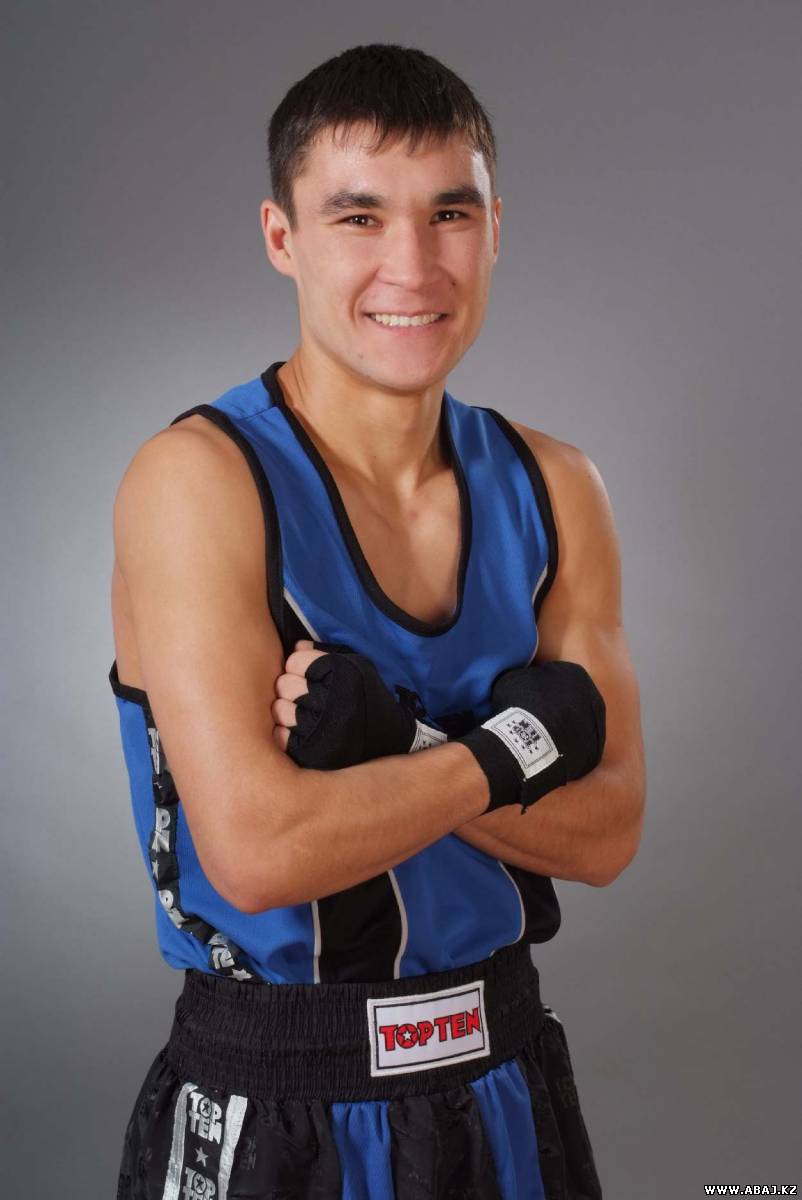 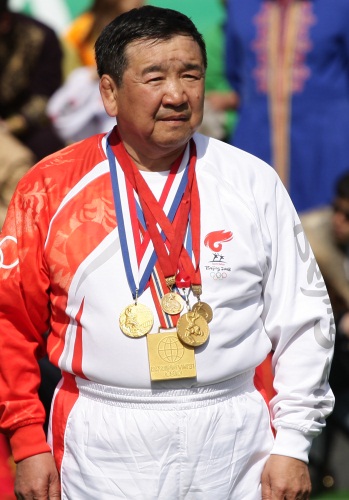 Бекзат Саттарханов
Жаксылык  Үшкемпіров
Атақты боксышылырымыз
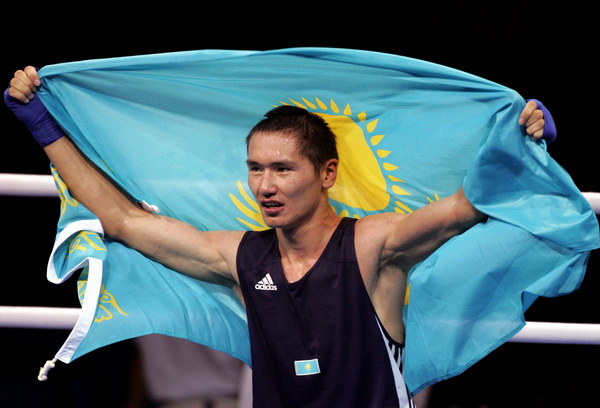 Василий Жиров
Бахтияр Артаев
СеріккЖұманғалиұлы Сәпиев (16 қараша, 1983 жыл, Абай қаласы, Қарағанды облысы) - боксшы, халықаралық спорт шебері, Қазақстанның бокс бойынша еңбек сіңірген спорт шебері
Жеңіл және ауыр атлетика
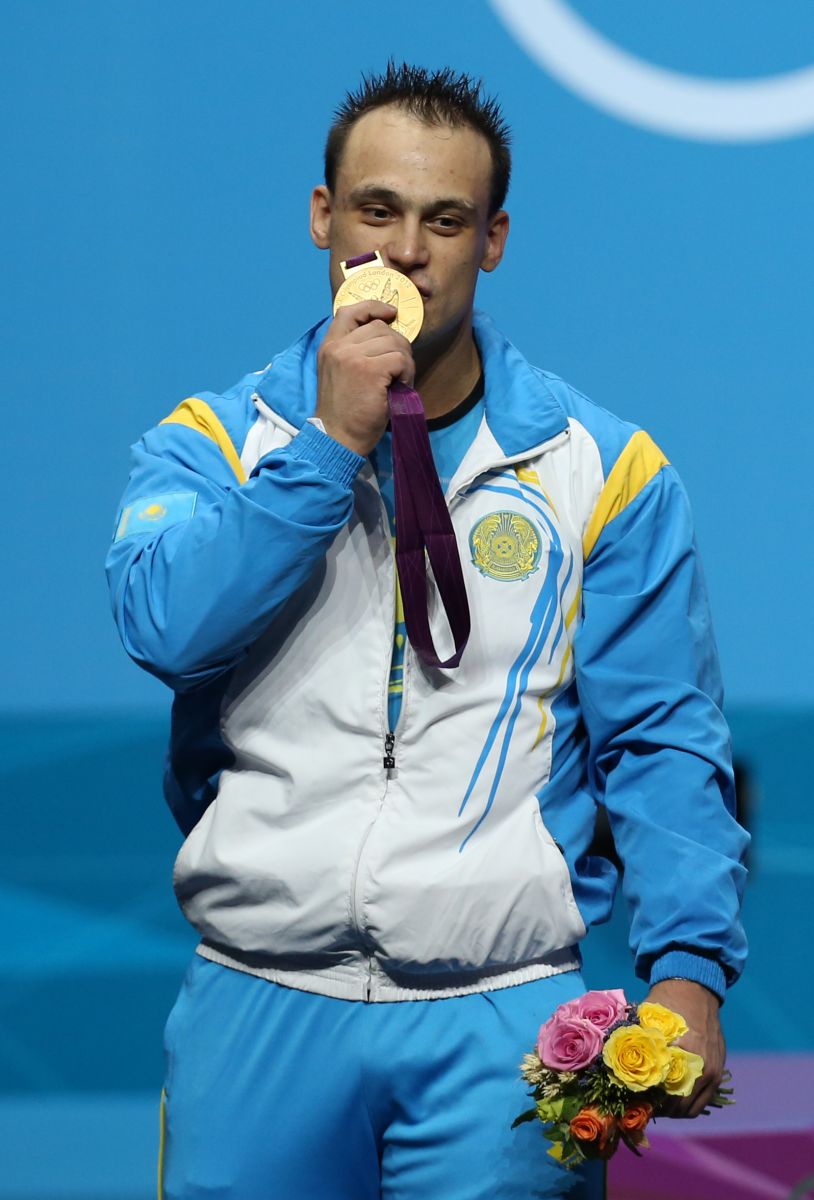 Ольга  Шишигина
Илья Илин
Футболшы
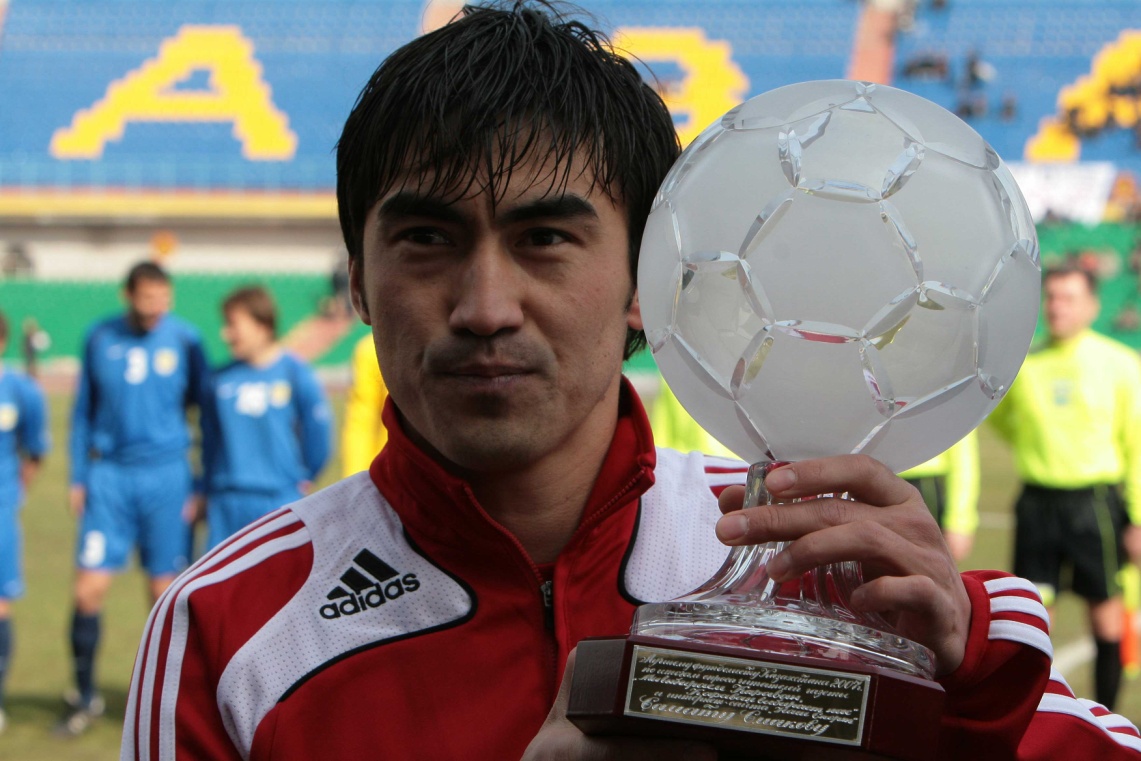 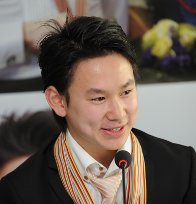 Денис Тен
Александр Винокуров